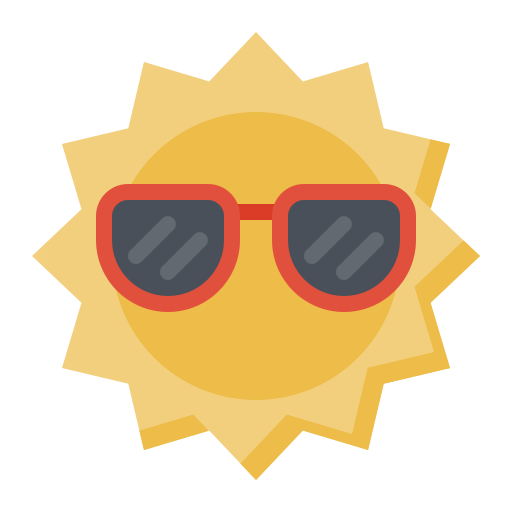 Programme d’animation 7/8 ans
Centre de Loisirs – du 11 au 15 Juillet 22
Thème : 20 milles lieux sous les mers
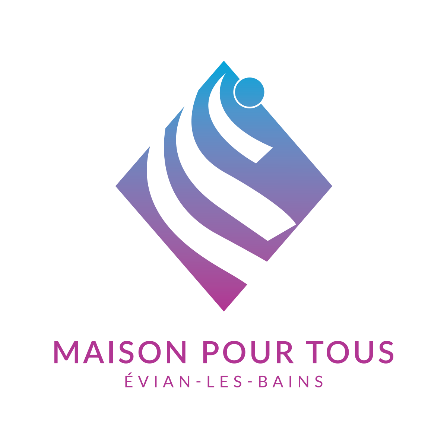 INFOS & INSCRIPTIONS
MAISON POUR TOUS
mptevian.com
4 AV. ANNA DE NOAILLES
04 50 75 19 69
PARC DOLLFUS
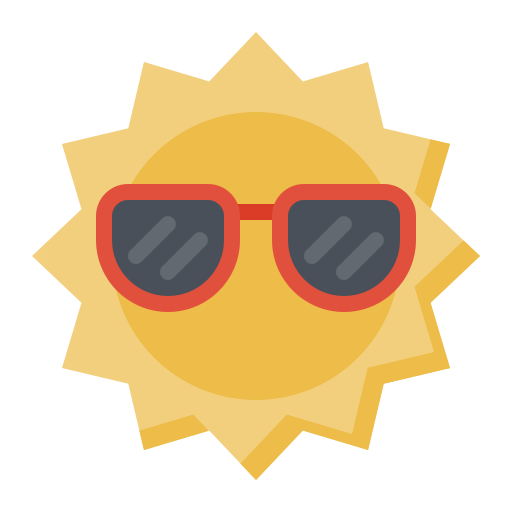 Programme d’animation 7/8 ans
Centre de Loisirs – du 18 au 22 Juillet 22
Thème : Le Tour du Monde en 80 jours
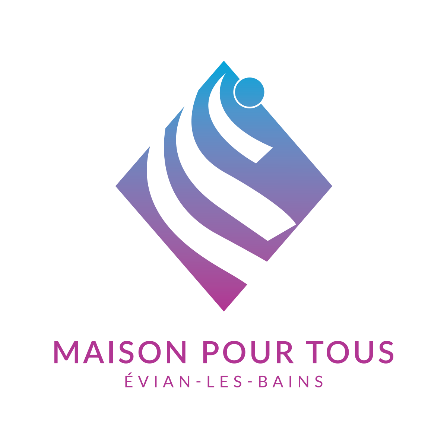 INFOS & INSCRIPTIONS
MAISON POUR TOUS
mptevian.com
4 AV. ANNA DE NOAILLES
04 50 75 19 69
PARC DOLLFUS
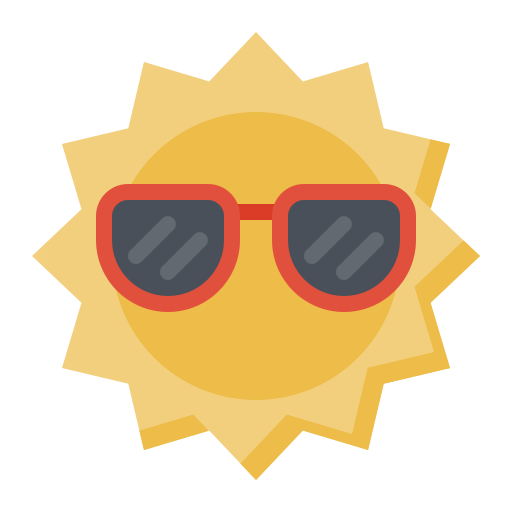 Programme d’animation 7/8 ans
Centre de Loisirs – du 25 au 29Juillet 22
Thème : De la Terre à la Lune
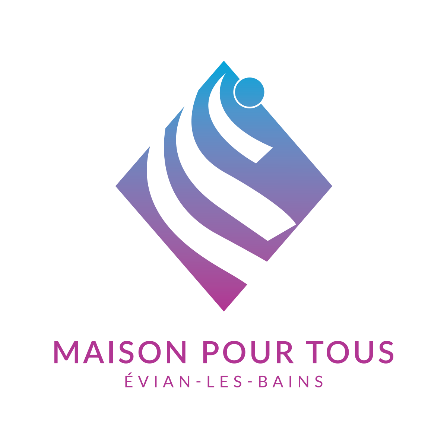 INFOS & INSCRIPTIONS
MAISON POUR TOUS
mptevian.com
4 AV. ANNA DE NOAILLES
04 50 75 19 69
PARC DOLLFUS